Learn R! Functions
Nathaniel MacHardy
Fall 2014
Overview
Part I: “functional” data types
Logical, Factor, List
Part II: Useful Functions
Getting data into R
Part III: Getting More Functions!
Packages
Writing Functions
Lab: Basic bivariate analysis
Review of Functions
result <- rnorm(mean=0,sd=1,n=100)
mean
0
sd
result
rnorm
1
n
100
Logical Atoms
Other Atoms: Numeric, Character
Logical Atoms  are TRUE or FALSE

	r.is.easy <- TRUE
	if(r.is.easy) {
		cat(“R is easy!”)
	}
	plot(x, axes=FALSE)
Creating Logical Atoms
R can evaluate tests (more on cheat sheet)
	age < 18
	sex==“F”
	==		is equal to
	<=		less than / equal to
	>=		greater / equal
	!=		NOT equal to
	%in%		is in the set 		(lab example)
Boolean Expressions
TRUE & TRUE		TRUE		(AND)
	TRUE | FALSE		TRUE		(OR)
	!FALSE			TRUE		(NOT)
	
	(age > 18) & !(sex==“M”)
“Functional” data types: Factors & Lists
Useful for functions
Factors 
Categories
Lists 
Mixed types
Flexible length
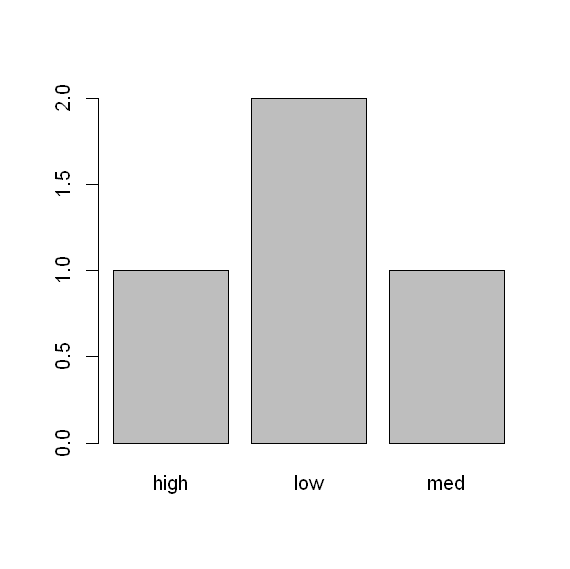 The Factor Type
Like a vector, but numeric AND character
Discrete “levels” (num), with “labels” (char)
Example: low=1, med=2, high=3
Building Factors
Easy to build manually:
x <- c(1,2,2,1,3,1)
f <- factor( x,
		  levels=c(1,2,3),
		  labels=c(“low”,”med”,”high”)  )
R can also construct on the fly
y <- c(“low”,”med”,”med”,”low”,”high”,”low”)
f <- factor(y)
Inspecting/Using Factors
x
levels(x)
labels(x)
length(x)
plot(x)
Lab examples
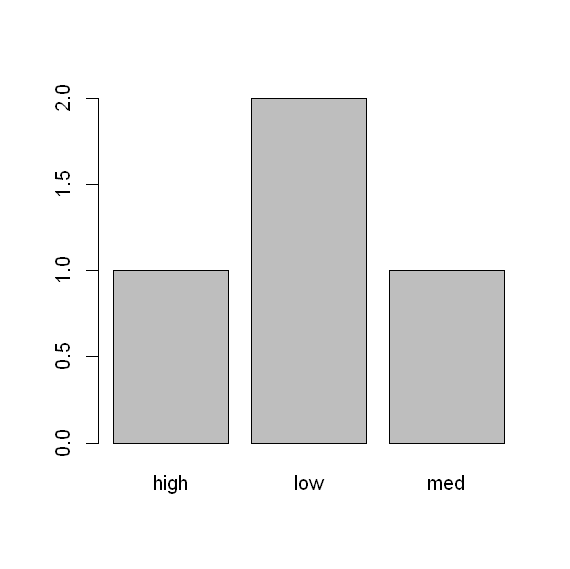 The List Type
Like a vector, but more flexible
Can be any length
Can have mixed types


mylist <- list(“Apple”,123,0.99,TRUE,”Banana”,NA)

list[1]		“Apple”
List[3]		0.99
Usage Example: A List of Vectors
Useful for text entry fields

	diagnosis
12
3

diagnosis[1]	“CVD”	“HTN” “ISCH”
Diagnosis[3]	“HTN”
Inspecting / Using Lists
mylist
diagnosis[1][1]
biglist <- c(list1,list2)
aggregate(outcome,
		    by=list(“sex”,”agecat”)
		    FUN=mean)
Lab examples
Part II: Useful Functions
Example: Getting data into R
Set Working directory
Import Data
Save in Native R format
Part II: Useful Functions
Example: Getting Data into R
Prepare your data
Plan A: Save as a .csv file
Plan B: Find a package to import it
GIS, SAS, SPSS, Stata, Access databases, etc.
Establish working directory
Run an import command
Plan A: read.csv
Save as a native .RData file
Why .CSV?
CSV = Comma Separated Values
Standardized, simple 
View as spreadsheet in excel
View raw text in notepad
Universal support
Export/import: SAS, SPSS, STATA, Excel, Access, etc.
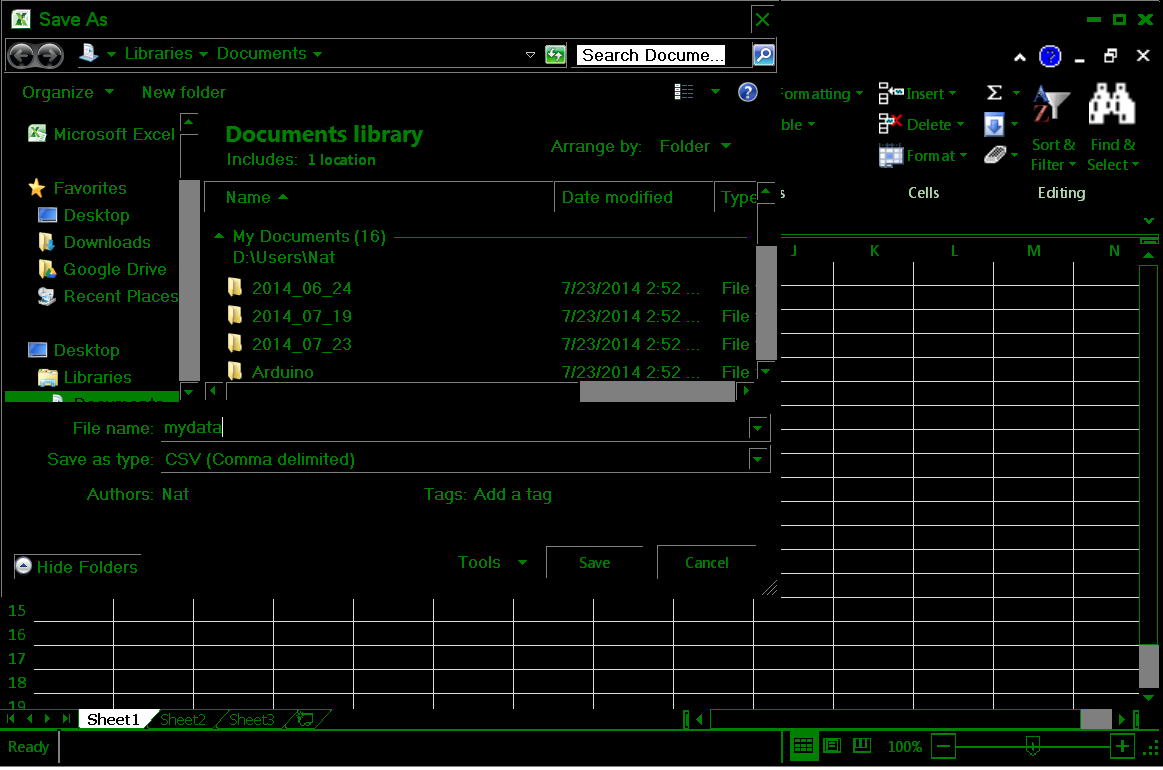 Actual Content of .csv
Setting a Working Directory
Where R is looking in your file structure
Get using getwd()
Set using setwd(“D:/example/”)
Allows use of relative paths
somedata <- read.csv(“D:/example/file.csv”)
anotherway <- read.csv(“file.csv”)
Using read.csv
Default: 		mydata <- read.csv(“somefile.csv”)
Imports characters as type “factor”
Good if your data is ready for analysis
Easy to make data management errors
Useful argument: 		stringsAsFactors =FALSE
i.e. read.csv(“somefile.csv”,stringsAsFactors=FALSE)
imports strings (text) as character
Good if you need to do more processing
Part III: More Functions
R Packages
Each is a bundle of related functions
Example: maps, Bayesian stuff, etc.
Two-step process:
Install package (once per computer)
Load package (once per R session)
Step 1: Install Packages (once)
Easiest way: use menus
Tools > install packages (Rstudio)
Packages > install package (Basic Rgui)
Alternate way: use install.packages(“maps”)
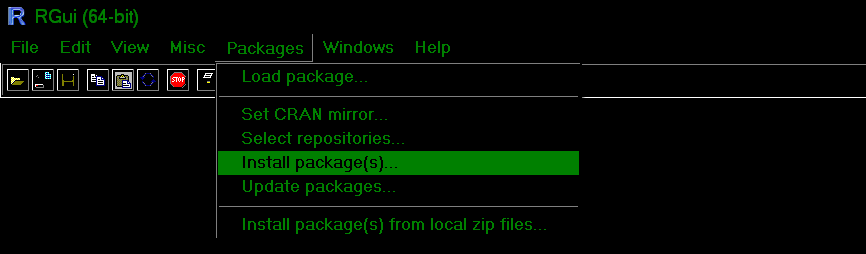 Step 2: Load package (each session)
library(maps)
Typically at the top of the script
Find package help using ??
??maps
Step 3: Try it!
Examples (from ?map)
map() # low resolution map of the world 
map('usa') # national boundaries 
map('county', 'new jersey') # county map map('state', region = c('new york', 
	'new jersey', 'penn')) 
	# map of three states 
map("state", ".*dakota", myborder = 0) 
	# map of the dakotas 
map.axes() 
	# show the effect of myborder = 0
Step 3: Try something!
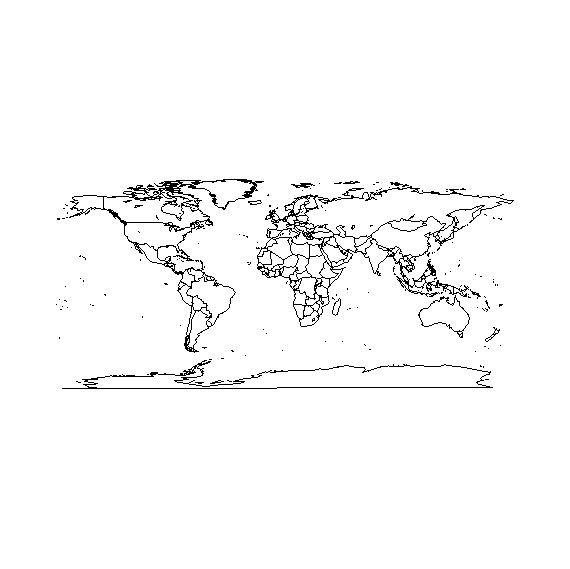 map()






All right!
Writing Functions
You can write functions yourself
Simplify tasks
Build complex projects
Share/re-use code
Indistinguishable from other R functions!
No other macro language to learn
Just need to learn the construction syntax
Most of R is actually written in R!
Using the function function
natsfunction <- function(x, y) {
	result <- x*y
	return(result)
}

natsfunction(12,10)
natsfunction(x=12,y=10)
Another example: a shortcut
natplot <- function(data, ...) {
	data <- data^2
	plot(data, ..., col="red",main="nat’s plot")
}

natplot(1:10)
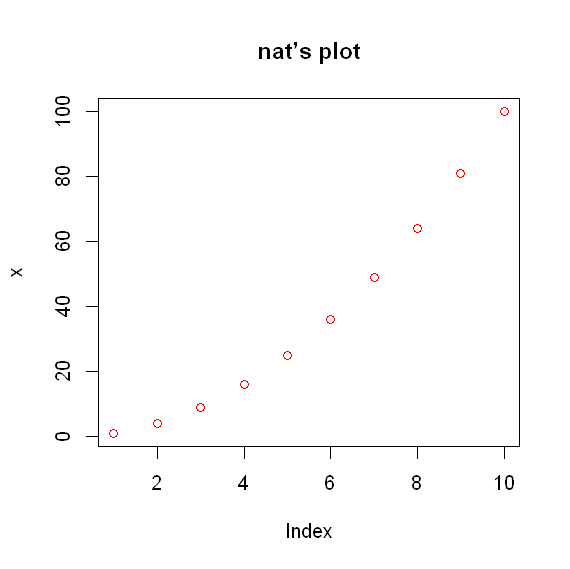 Tips: Writing Functions
Executing the function “body” prepares the function
Can then be used by name as much as you want
Needs to be re-run each time you run R
My approach: put functions in a another file (or several) e.g. functions.R
Run the file from your current script using source(“functions.R”)
Makes it easy to re-use common shortcuts
Lab: Bivariate Analysis
Experiment with new types
Logical
Factor
List
Import data
Load a package
Write shortcut functions